Lactate dehydrogenase reaction
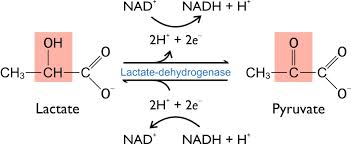 In this course, you will use lactate dehydrogenase (LDH) as the subject of your studies. LDH (E.C. 1.1.1.27) catalyzes the nicotinamide cofactor-dependent
interconversion of lactate and pyruvate:
[Speaker Notes: https://www.lahc.edu/classes/chemistry/arias/FlowChart101.pdf]
Factors that Affect Enzymatic Analysis:
Enzyme activity is measured in vitro under conditions that often do not closely resemble those in vivo. The objective of measuring enzyme activity is normally to determine the amount of enzyme present under defined conditions, so that activity can be compared between one sample and another, and between one laboratory and another.  
The factors that affect the activity of an enzyme include substrate concentrations(s), pH, inhibitors and temperature.
The effect of substrate concentration:
Reagent  
pyruvate was ranging from. 
0.1 M Tris, pH 7.4,
1.5 mM sodium pyruvate - dilution range 0.05 to 0.5 mM
5 mM NADH (prepared fresh) 
Enzyme extract 
For muscle LDH, 
 0.1 M Tris, pH 7.4
0.1 M lactate stock solution   - dilution range5 to 13 mM
5 mM NAD+ (Prepared fresh) 
Enzyme extract
The effect of substrate concentration:
In our experiment, two kinds of substrates have been used one for liver and kidney enzymes and the other for muscle enzyme. These substrates are pyruvate for kidney and liver, Lactate for muscle. The concentration of Lactate was varying from 5 to 13 mM while for pyruvate was ranging from 0.05 to 0.5 mM. Reaction carried out in quartz cuvette of 3 cm light path containing 1.8 ml of 0.1 M Tris, pH 7.4, 0.1 to 1 ml of 1.5 mM sodium pyruvate and 0.1 ml of 5.0 mM NADH (prepared fresh) and 0.1 ml of enzyme extract and the difference in the volume were compensated by adding distilled water. The reaction was started by addition enzyme extract and mixed by inverting the cuvette. The final volume of the reaction mixture was 3 ml. The blank contained all components except NADH. For muscle LDH, reaction carried out in quartz cuvette of 3 cm light path containing 0.2 ml of sodium bicarbonate, 0.4 ml of NAD+, different volumes from lactate stock solution (0.1 M) and the difference in the volume were compensated by adding 0.1 M Tris, pH 7.4, The reaction was started by addition 0.1 ml enzyme extract and mixed by inverting the cuvette. The final volume of the reaction mixture was 3 ml. The blank contained all components except NAD+.
Table 8: effect of pyruvate concentration (0.05-0.5mM) on the activity of LDH in liver and kidney and Lactate concentration (5-13 mM) on  the activity of muscle LDH.
Table 8: effect of pyruvate concentration (0.05-0.5mM) on the activity of LDH in liver and kidney and Lactate concentration (5-13 mM) on  the activity of muscle LDH.
The effect of inhibitors:
Urea has been used as a competitive inhibitor that competes with lactate on the active site of LDH and its concentration was 2 M. For LDH in kidney and liver, oxalate was used also as a competitive inhibitor that compete with pyruvate on the active site of LDH in both tissues, oxalate concentration was 0.2 mM [30]. Same enzyme assay except adding of inhibitors were employed here.